ANALIZA PERSPEKTIVNIH ZANIMANJA U SEKTORU IKT

Fondacija za razvoj ekonomske nauke
1
UVOD – opšte karakteristike sektora IKT u Srbiji
Sektor IKT predstavlja najbrže rastući sektor u Srbiji u poslednje tri godine i osnovu razvoja njene digitalne ekonomije. Stalni porast tražnje za proizvodima i uslugama ovog sektora (pre svega u domenu razvoja softvera) od strane ostalih sektora u privredi, ali i pojedinaca i domaćinstava, omogućio je otvaranje ne samo novih, već i transformaciju tradicionalnih radnih mesta i zanimanja.
Sektor IKT-a je u 2017. godini u Srbiji stvorio bruto dodatu vrednost koja predstavlja najmanje 5% njenog BDP-a. U 2017. godini doprinos IKT-a je bio na nivou sektora poljoprivrede, dok je definitivno bio veći nego sektora građevinarstva, snabdevanja električnom energijom ili rudarstva.
Učešće prometa na nivou sektora IKT-a u odnosu na celokupan promet privrede Srbije na kraju 2017. godine je iznosio oko 5,8%. To je slično učešću prometa na nivou sektora građevinarstva, dok je nešto iznad učešća prometa na nivou sektora saobraćaja i skladištenja.
Imajući u vidu značaj IKT sektora za razvoj privrede u Srbiji, sektor obrazovanja bi trebalo pravilno da sagleda koja su to zanimanja do sada prepoznata kao najbitnija za normalno funkcionisanje IKT sektora.
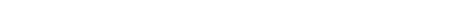 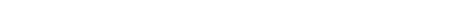 2
Analiza usklađenosti potreba sektora IKT za kadrovima sa trenutnom ponudom obrazovnog sistema u Srbiji
Posebno je analizirano prosečno vreme koje su preduzeća navela koje je potrebno za uvođenje novozaposlenog radnika u posao.
Ovaj podatak pokazuje koliko su radnici u proseku pripremljeni za konkretne zahteve radnog mesta.
Vreme (u mesecima) koje je potrebno za uvođenje radnika u posao



Prilikom razgovora sa predstavnicima preduzeća navedeni su slučajevi koji potvrđuju zapošljavanje osoba koje nisu završile formalno obrazovanje iz oblasti posla ili nisu završili nivo koji se podrazumeva za datu poziciju, ali su dugogodišnjim iskustvom i samostalnim učenjem uspeli da zadovolje sve tehničke zahteve koje određeni posao nameće.
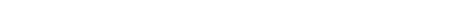 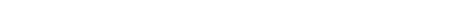 3
Analiza usklađenosti potreba sektora IKT za kadrovima sa trenutnom ponudom obrazovnog sistema u Srbiji
Postoji znatna disproporcija tražnje sa ponudom kadrova iz oblasti IKT-a u odnosu na kandidate koji se prijavljuju za pozicije koje nisu iz osnovne delatnosti preduzeća.
Poteškoće u pronalaženju adekvatnih kandidata za posao



Za pozicije iz oblasti osnovne delatnosti 80% anketiranih preduzeća prijavljuje poteškoće u pronalaženju dovoljnog broja kandidata koji odgovaraju potrebama otvorenih pozicija u firmi.
Kada su u pitanju radna mesta koja nisu vezana sa osnovnu delatnost, nešto preko trećine preduzeća prijavljuje probleme u pronalaženju odgovarajućih kandidata za oglašenu poziciju.
Ova razlika nastaje zbog efekta pritiska sa strane tražnje za IKT stručnjacima, koji je prisutan u prethodnih 5-7 godina na tržištu Srbije.
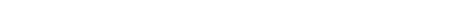 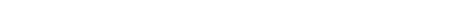 4
Analiza usklađenosti potreba sektora IKT za kadrovima sa trenutnom ponudom obrazovnog sistema u Srbiji
Kod radnika koji su angažovani na poslovima čija kompleksnost zahteva završenu srednju školu ili dodatnu specijalizaciju oko 77% anketiranih preduzeća prijavljuje prisustvo određenih nedostataka.
Preduzeća navode: (1) nedostatak radnog iskustva (41%), (2) nedostatak veština vezanih za konkretne zahteve radnog mesta (33%); (3) nedostatak mekih veština vezanih za socijalne sposobnosti radnika za rad u timu, rad sa ljudima, veštine komunikacije i sl. (31%).
Kada su u pitanju radnici na poslovima koji podrazumevaju viši stepen kompleksnosti poslova 69% anketiranih preduzeća prijavljuje uočene nedostatke od čega su najizraženiji nedostaci vezani za meke veštine u poslu (41%) i relevatno radno iskustvo (33%).
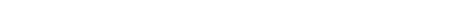 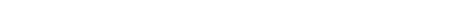 5
Analiza usklađenosti potreba sektora IKT za kadrovima sa trenutnom ponudom obrazovnog sistema u Srbiji
Nedostajuće tehničke veštine obično se vezuju za nizak nivo praktičnog rada tokom školovanja u vezi sa određenim savremenim programskim jezicima, projektnim radom ili radom sa tehničkom opremom.
Prilikom razgovora potvrđeni su podaci iz ankete vezani za mogućnost angažovanja radnika na pozicijama iz uže oblasti delatnosti koji nemaju prethodno formalno obrazovanje iz tražene oblasti ili pak nivoa obrazovanja koji bi se za određeno radno mesto očekivao.
Oko 60% preduzeća iz ankete i sva preduzeća sa kojima je obavljen razgovor potvrđuju da se prilikom zapošljavanja kandidata često ne uvodi ograničenje vezano za posedovanje diplome određenog stepena ili oblasti za dobijanje posla.
Kada su u pitanju velika softverska preduzeća posebno za rad na pozicijama srednjeg i visokog nivoa kompleksnosti i dalje dominantno angažuju kandidate isključivo sa završenim fakultetom elektrotehničkog i programerskog usmerenja.
Ipak, IKT sektor u segmentu programiranja verovatno predstavlja najmanje rigidan sistem u smislu zapošljavanja isključivo kandidata koji su završili formalno obrazovanje željenog stepena i oblasti.
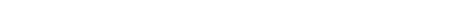 6
Analiza usklađenosti potreba sektora IKT za kadrovima sa trenutnom ponudom obrazovnog sistema u Srbiji
Analizirana je potreba preduzeća iz sektora IKT-a i obrazovnih profila koji su zastupljeni u srednjim školama i u tercijarnom nivou obrazovanja. 
Preduzeća su navodila najzastupljenije poslove/zanimanja u njihovom procesu poslovanja uz kombinaciju veštine i znanja koje bi kandidati za date pozicije trebalo da poseduju kao i očekivani nivo kvalifikacija/obrazovanja. 
Oko 39% preduzeća su birala nivo kvalifikacija koji odgovara sekundarnom nivou obrazovanja pa sve do diplome fakulteta, dok je kod preostalih zanimanja očekivani nivo kvalifikacija podrazumevao je završetak tercijarnog nivoa obrazovanja.
Neposedovanje diplome nije nužno prepreka za dobijanje posla na poziciji koja je usko vezana za delatnost IKT-a.
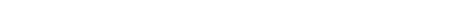 7
Analiza usklađenosti potreba sektora IKT za kadrovima sa trenutnom ponudom obrazovnog sistema u Srbiji
Zanimanja za koja se očekuje viši nivo kvalifikacija su različite grupe inženjera i menadžera zaduženih za vođenje projekata:
Administratori mreže, WEB programeri, ERP konsultant, Software inženjer, Android Developer, Dizajn integrisanih kola, QA inženjer, Razvoj informacionih sistema, Menadžer proizvoda, DevOps i slično.
I kod ovih poslova za koje se podrazumeva visok nivo kompleksnosti ranih zadataka, polovina preduzeća prijavljuje prisustvo slučajeva gde zaposleni nisu završili formalno obrazovanje iz oblasti IKT-a.
Ovo je još izraženije kada su u pitanju poslovi gde je očekivani nivo kvalifikacija niži ili je dat u širem intervalu – oko 70% preduzeća ukazuje da postoje slučajevi angažovanja radnika koji nisu obrazovani formalno za te pozicije.
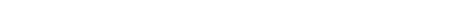 8
Analiza usklađenosti potreba sektora IKT za kadrovima sa trenutnom ponudom obrazovnog sistema u Srbiji
Poslovi za koje se najčešće angažuju novi radnici su poslovi srednje visokog i visokog nivoa kompleksnosti u vezi sa razvojem i kreiranjem proizvoda/usluge (kreativni dizajner, razvoj informacionih sistema, software developer, test engineer, iOS programer, QA inženjeri, DB developer, izrada servisa, dizajn integrisanih kola i slično) ili tehničkim održavanjem (sistem administratori, mrežni inženjeri, precizni mehaničari, inženjeri za bezbednost mreže, tehnička podrška i slično).
Učešće prijavljenih najfrekventnijih zanimanja prema širim grupama poslova
9
Analiza usklađenosti potreba sektora IKT za kadrovima sa trenutnom ponudom obrazovnog sistema u Srbiji
Za 60% navedenih zanimanja preduzeća očekuju posedovanje barem šestog nivoa kvalifikacija (viša škola, fakultet, master, doktorat).
Specifično za sektor IKT je da preduzeća nemaju rigidne uslove vezane za posedovanje diplome određenog nivoa ukoliko kandidat raspolaže iskustvom i poseduje praktične veštine neophodne za rad na određenoj poziciji. Usled toga za oko 24% najfrekventnijih zanimanja preduzeća su navela da kandidate koje angažuju na poslovima mogu imati od četvrtog do sedmog nivoa kvalifikacija.
Najveći deo tražnje za zanimanjima u IKT sektoru vezan je za različite profile softverskih inženjera. Oko 48% zanimanja koja su preduzeća istakla kao trenutno najpotrebnija odnose se na programere specijalizovanje za PHP, Swift, JS, HTML, Kotlin, .NET, C++ ili C#.
Pored nedostatka dovoljne ponude radnika sa navedenim znanjima na drugom mestu se nalaze zanimanja analitičara u IKT koji predstavljaju profile sa dodatno izraženijim nivoom kompleksnosti posla usled potrebe da to budu znanja iz više disciplina. Ovde se nalaze različiti rukovodioci razvoja projekata, analitičara podataka, SAP konsultanti, IT revizori, poslovni analitičari i slični.
10
Analiza usklađenosti potreba sektora IKT za kadrovima sa trenutnom ponudom obrazovnog sistema u Srbiji
Zanimanja za koja se očekuje najveći rast tražnje u budućem periodu obuhvataju različite profile specijalista iz oblasti
mašinsko učenje,
automatizacija,
virtuelne realnost,
razvoja veštačke inteligencije,
big data,
cloud i
analize neuralnih mreža.
11
Analiza usklađenosti potreba sektora IKT za kadrovima sa trenutnom ponudom obrazovnog sistema u Srbiji
Usklađenost potreba privrede sa onim što obrazovni sistem pruža može se pratiti i preko dodatnih obuka na koje se usmeravaju novozaposleni radnici kojima je to prvi posao nakon završenog sekundarnog ili tercijarnog nivoa obrazovanja.
Gotovo 60% anketiranih preduzeća uvek ili često upućuje radnike koji direktno iz obrazovnog sistema dolaze u preduzeća na dodatnu obuku.
Obuke su često vezane za tehničke karakteristike posla koji se obavlja što sa jedne strane ne može biti obuhvaćeno na nivou svih profila u sistemu obrazovanja, ali se može uključiti u deo praktične nastave koja bi se obavljala na nekom od nivoa studija.
Obim praktične nastave bi morao da odgovara kompleksnosti određenog posla na šta su ukazali predstavnici preduzeća što trenutno često nije slučaj.
12
Analiza usklađenosti potreba sektora IKT za kadrovima sa trenutnom ponudom obrazovnog sistema u Srbiji
Potencijalna prepreka za pronalaženje adekvatnih kandidata može biti i uvođenje dodatnih uslova vezanih za posedovanje određenih licenci, sertifikata ili dozvola koje su neophodne za rad na nekoj od pozicija.
Najveći broj preduzeća (oko 82%) ne prijavljuje ovakve dodatne uslove koje kandidati koji se prijavljuju na posao moraju da ispune.
Kod ostalih preduzeća, u zavisnosti od pozicije na koju se kandidati primaju, potrebno je posedovati različite sertifikate, pri čemu ista preduzeća praktikuju da ukoliko kandidat ne poseduje potreban sertifikat, a zadovoljava sve ostale uslove, finansiraju pohađanje kursa, obuku i dobijanje traženog sertifikata.
13
Analiza usklađenosti potreba sektora IKT za kadrovima sa trenutnom ponudom obrazovnog sistema u Srbiji
Pored podataka dobijenih na osnovu ankete o usklađenosti trenutne ponude obrazovnih profila sa strukturom kadrovskih potreba preduzeća iz sektora IKT-a, dodatne informacije su prikupljene kroz seriju razgovora sa predstavnicima preduzeća iz ovog sektora.
 Sa IV industrijskom revolucijom specifična znanja i veštine koje su u početku bila tražena samo u sektoru IKT-a polako se prelivaju i na ostale sektore privrede povećavajući tražnju za kadrovima iz ove oblasti. Ove promene utiču i da se očekivanja privrede po specijalizacije kandidata za određene tehnologije, programske jezike i projektne postupke menjaju od usko usmerenih stručnjaka iz neke oblasti ka multidisciplinarno orjentisanim all-around radnicima koji poseduju jaku IKT osnovu ali osnovno poznavanje biologije, ekonomije, mašinstva, hemije…
14
Analiza usklađenosti potreba sektora IKT za kadrovima sa trenutnom ponudom obrazovnog sistema u Srbiji
Usled sve šire primene IKT-a u svim sferama privrede znatno se povećava potreba po pitanju fleksibilnosti koji se očekuje od radnika na pozicijama vezanim za razvoj, testiranje i implementaciju proizvoda ili usluga.
Kao jedan od mogućih načina da se budući kandidati na tržištu rada bolje pripreme za novo radno okruženje navodi se projektno usmeren rad u toku studija u grupama koje bi odgovarale prosečnoj veličini tima u tipičnom preduzeću, jer najveći broj kandidata koji dolazi direktno iz obrazovnog sistema nema nikakvo predznanje o tipičnim zadacima i poslovima koje pozicija na koju se prijavljuje podrazumeva.
Ovaj nedostatak utiče na prosečno vreme prilagođavanja radnika bez iskustava i njegovog uvođenja u posao u punom radnom kapacitetu. Inovacije u načinu izvođenja nastave na određenim predmetima koji bi podrazumevala definisanje zadatka na početku nastavnog perioda i grupni rad u toku polugodišta/semestra mogla bi da pripremi đake/studente na izazove sa kojima se za sada po prvi put suočavaju tek kada se prvi put zaposle.
15
Analiza usklađenosti potreba sektora IKT za kadrovima sa trenutnom ponudom obrazovnog sistema u Srbiji
Ovaj predlog je potencijalno rešenje i za nedostatak socijalnih veština kod značajnog broja kandidata koja se prijavljuje na pozicije iz oblasti IKT-a na poslovima sa šestim i višim nivoom kvalifikacija.
Pored odsustva veština vezanih za timski rad i organizovanje posla, veliki broj kandidata ne poseduje bazično razumevanje odnosa i ponašanja u kontaktu sa kupcima ili poslovnim partnerima.
Nivo finansijske pismenosti je na niskom nivou kod kandidata bez radnog iskustva koji dolaze na pozicije IKT specijalista, što umanjuje njihovu efikasnost u poslovima iz oblasti ERP sistema, razvoja različitih softverskih rešenja ili pružanja IT podrške za poslovne korisnike.
Poredeći dostupnost i kvalifikovanost kadrova u regionu zajednički zaključak je da se Srbija suočava sa sličnim problemima nedovoljne ponude na tržištu rada usled ekspanzivnog rasta u sektoru IKT-a, kao i većina zemalja bivše Jugoslavije.
16
Analiza usklađenosti potreba sektora IKT za kadrovima sa trenutnom ponudom obrazovnog sistema u Srbiji
U Srbiji je odsustvo prakse istaknuto kao jedan od najvećih nedostataka od strane predstavnike iz privrede.
Ne postoji institucionalna podrška i jasna koordinacija vezana za sam program prakse visokoškolskim ustanovama u Srbiji, usled čega preduzeća ne mogu pravilno da procene svoje kapacitete i mogućnosti po pitanju kadrova što često dovodi do toga da se praksa sprovodi samo pro forme.
Trenutne pristupe karakteriše nedovoljna koordinacija i odsustvo jasnog sistema praksi usled čega se gubi prilika za izvođenjem praktične nastave na kojoj će đaci srednjih škola i studenti upoznati sa najnovijim trendovima na tržištu i napraviti prve poslovne korake u svojoj branši.
17
Analiza usklađenosti potreba sektora IKT za kadrovima sa trenutnom ponudom obrazovnog sistema u Srbiji
Odsustvo koordinacije i jedinstvenog granskog pristupa prisutna je i na strani poslodavaca koji su drugi bitan učesnik na tržištu.
Trenutno u Srbiji funkcioniše šest IKT klastera  koji na jednom mestu okupljaju preduzeća iz sektora, ali je saradnja sa univerzitetima i istraživačkim institutima i dalje organizovana na lokalnom nivou bez kanalisanja pritiska ka MPNTR i univerzitetima kako bi se nastavni programi i način rada prilagodio potrebama tržišta.
Primer pozitivne prakse u Srbiji je saradnja koju CISCO organizuje sa pojedinim srednjim tehničkim školama i fakultetima gde se đaci i studenti upoznaju sa savremenim trendovima iz telekomunikacija koristeći opremu koja ne zaostaje za opremom koju zaposleni u telekomunikacijama koriste na terenu.
Samo velike kompanije koje imaju dovoljno resursa mogu da utiču na način rada, kao i izostajanje širih efekata imajući u vidu da se ne vrši prilagođavanje kompletnog nastavnog programa već je samo jedan  segment nastavnog plana upotpunjen praktičnim radom sa tehničkom opremom.
18
Analiza usklađenosti potreba sektora IKT za kadrovima sa trenutnom ponudom obrazovnog sistema u Srbiji
Predstavnici privrede istakli su da sektor IKT dominantno zapošljava kadrove sa šestim i višim nivoom kvalifikacija, ali da je usled širenja tržišta i rasta sektora u prethodnom periodu bilo nekoliko projekata prekvalifikacije radnika iz drugih oblasti na zanimanja iz IKT segmenta.
Obuke i kursevi koji su organizovani u saradnji sa Nacionalnom službom za zapošljavanje ocenjeni su kao većinom uspešni pri čemu se naglašava da svi koji su pokazali pozitivan lični stav i spremnost da uče nove stvari su i dobili posao nakon završene obuke.
Smatra se da će promena Zakona o porezu na dohodak građana koja je usvojena u decembru 2019. godine uticati na cenu rada uvodeći sada značajan broj preduzetnika registrovanih u delatnosti IKT-a koji ne ispunjavanju kriterijume samostalnosti.
Jedan od mogućih ishoda ove mere je prelazak u sivu zonu poslovanja ili ubrzan odlazak iz zemlje stručnog kadra sa zanimanjem iz oblasti IKT-a, dok je druga opcija koju neki od sagovornika vide potencijalno smanjenje pritiska na zarade u sektoru. U slučaju druge opcije se u kratkom roku smanjuje i potreba za kadrovima koji su prekvalifikovani usled mogućnosti preduzeća da angažuju već iskusne kandidate sa odgovarajućim formalnim obrazovanje.
19
Zaključna razmatranja
Sektor informacionih i komunikacionih tehnologija (IKT) predstavlja najbrže rastući sektor u Srbiji u poslednje tri godine i osnovu razvoja njene digitalne ekonomije.
Posebna pažnja prilikom unapređivanja nastavnih planova u srednjem i visokom obrazovanju mora se posvetiti i uočenim kadrovskim potrebama IKT sektora.
Najveći broj IKT preduzeća u Srbiji očekuje u narednom periodu povećanje tražnje za svojim proizvodima i uslugama što se može preneti i na tražnju za novim radnicima.
Najveći deo zaposlenih u preduzećima iz sektora IKT-a predstavljaju različiti profili IKT stručnjaka. U IKT sektoru je prisutan i ne tako mali segment tražnje za zanimanjima koja nisu usko vezana za ovu oblast.
Postoji potreba uvođenja multidisciplinarnih smerova i nastavnih programa (pre svega na univerzitetima) kako bi se kreirali obrazovni profili kadrova sa znanjima iz ekonomije, menadžmenta i IKT veština koji su neophodni srpskim IKT preduzećima u cilju povećavanja njihove konkurentske prednosti na domaćem i posebno na inostranom tržištu.
20
Zaključna razmatranja
Da bi se skratilo vreme koje je neophodno za uvođenje budućih kadrova u posao u IKT sektoru potrebno je dodatno razviti postojeći model dualnog obrazovanja u srednjim školama, ali i obavezno uvesti stručnu praksu na fakultetima koja bi se obavljala u saradnji sa IKT preduzećima.
U Srbiji postoji znatno veća disproporcija tražnje sa ponudom kadrova iz oblasti IKT-a u odnosu na kandidate koji se prijavljuju za pozicije koje nisu iz osnovne delatnosti preduzeća.
Veliki broj preduzeća u IKT sektoru prepoznaje nedovoljan nivo mekih (društvenih) veština kod svojih radnika i to naročito kada su u pitanju kandidati koji dolaze direktno iz sistema obrazovanja ili nisu imali duže radno iskustvo.
Poslodavci iz IKT sektora smatraju da je uzrok nedostajućih tehničkih veština kadrova nizak nivo praktičnog rada tokom formalnog školovanja u vezi sa određenim savremenim programskim jezicima, projektnim radom ili radom sa tehničkom opremom.
Neusklađenost potreba IKT sektora sa onim što obrazovni sistem pruža se uočava na osnovu činjenice da najveći broj IKT preduzeća često usmerava na dodatne obuke svoje novozaposlene radnike kojima je to prvi posao nakon završenog sekundarnog ili tercijarnog nivoa obrazovanja.
21
Zaključna razmatranja
Prilikom izrade novih nastavnih programa (i na sekundarnom i na tercijarnom nivou obrazovanja) neophodno je obavezno uvesti i saradnju sa određenim institucijama (preduzećima) koja organizuju obuke iz specifičnih IKT oblasti (upotreba određenih softvera ili opreme) u skladu sa potrebama poslodavaca.
Da bi se IKT sektor kao glavni nosilac povećanja globalne konkurentnosti Srbije dalje razvijao u smeru ublažavanja negativnih efekata pandemije izazvane virusom korona u celoj privredi je potrebno formirati pakete podrške za digitalnu transformaciju svih glavnih privrednih sektora, izvršiti rebalansiranje budžeta kako bi se pružila podrška preduzećima za oporavak od krize i preusmerila sredstva ka digitalnom obrazovanju, sektoru zdravlja, zaštite životne sredine i digitalizacija malih i srednjih preduzeća u ključnim privrednim granama, investirati u digitalne platforme za obrazovanje, ubrzati uvođenje i razvoj savremenih tehnoloških rešenja u oblasti širokopojasnog interneta i usvojiti nova i prilagoditi postojeća pravnih rešenja koja omogućavaju obavljanje poslovnih aktivnosti na daljinu, što je i pre pojave ove krize bilo veoma prisutno u IKT sektoru.
22